Subtraction of integers using vectors
Explicit teaching
NSW Department of Education
Subtracting negative integers (1)
Example 1
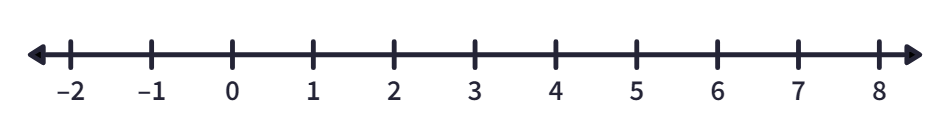 2
Subtracting negative integers (2)
Self-explanation prompts
Why does the red arrow face the opposite way?
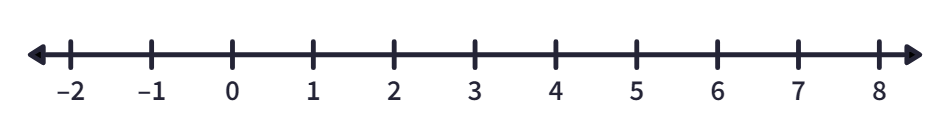 What story could you tell about this question?
3
Subtracting negative integers (3)
Your turn 1
4
Subtracting negative integers (4)
Your turn 1 – solution
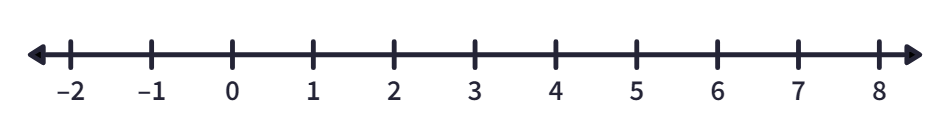 5
Subtracting negative integers (5)
Example 2
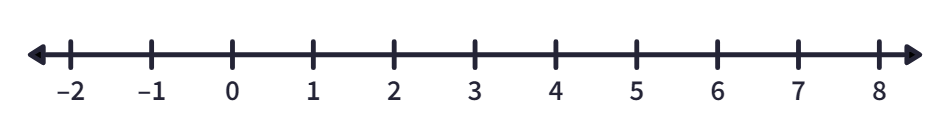 6
Subtracting negative integers (6)
Self-explanation prompts
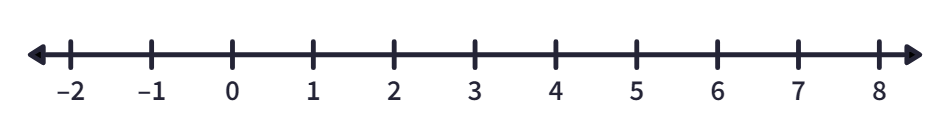 What is the red arrow showing?
What story can you tell about this question?
7
Subtracting negative integers (7)
Your turn 2
8
Subtracting negative integers (8)
Your turn 2 – solution
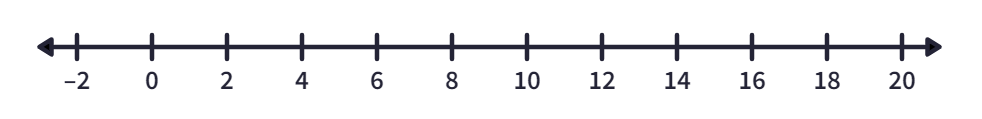 9
Undoing adding integers (9)
Example 3
10
Subtracting negative integers (10)
Self-explanation prompts
Why do both arrows point in the same direction?
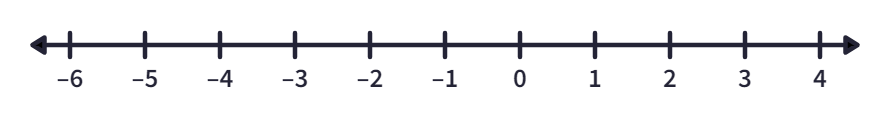 Could you write this question in a different way?
11
Subtracting negative integers (11)
Your turn 3
12
Subtracting negative integers (12)
Self-explanation prompts
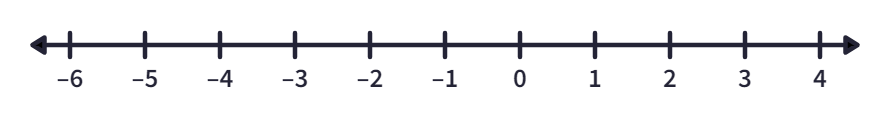 13